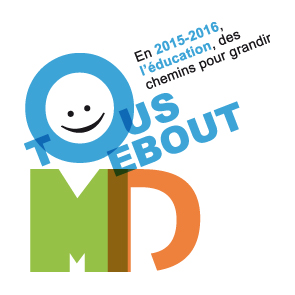 CAMPAGNE DES KILOMÈTRES DE SOLEIL
2015-2016

L’ÉDUCATION, DES CHEMINS POUR GRANDIR

Journée de lancement
18 septembre 2015
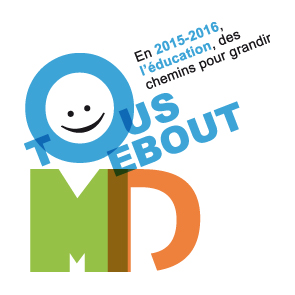 Ce qui nous rassembleNos fondamentaux
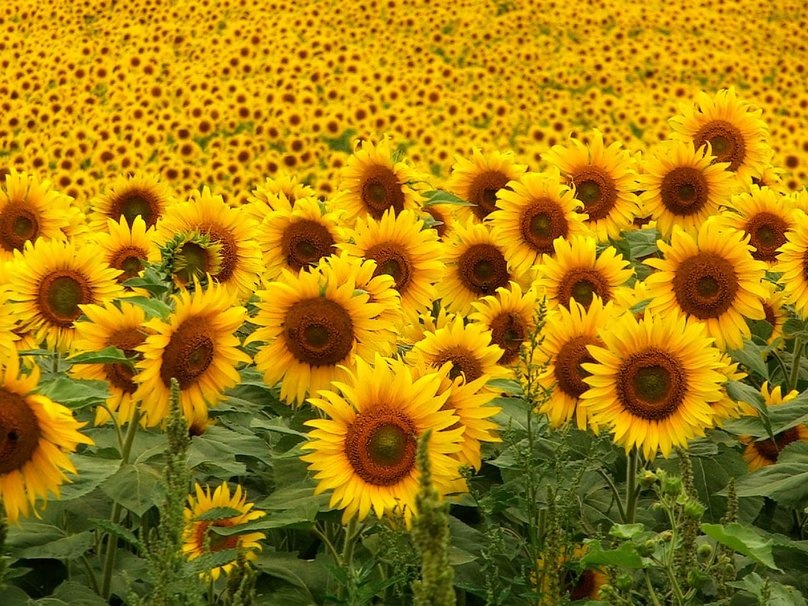 DES KILOMÈTRES
 DE SOLEIL
Pourquoi ce nom
« Kilomètres de Soleil » ?
HIER
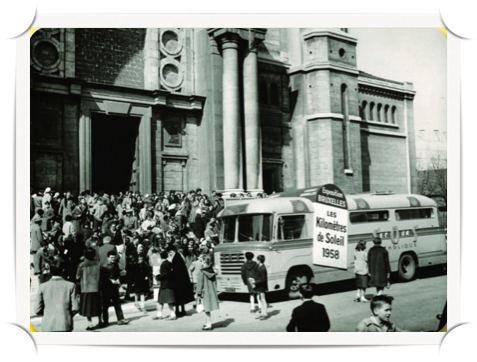 DE SOLEIL
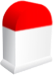 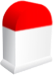 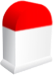 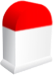 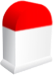 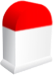 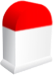 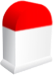 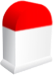 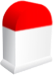 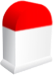 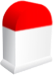 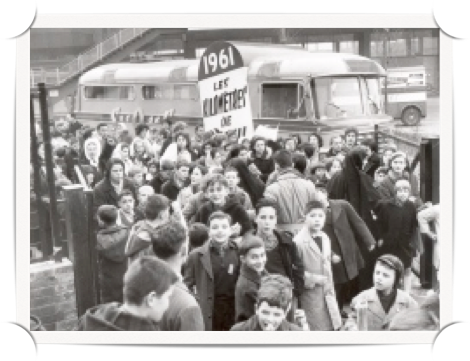 DES KILOMÈTRES…
AUJOURD’HUI
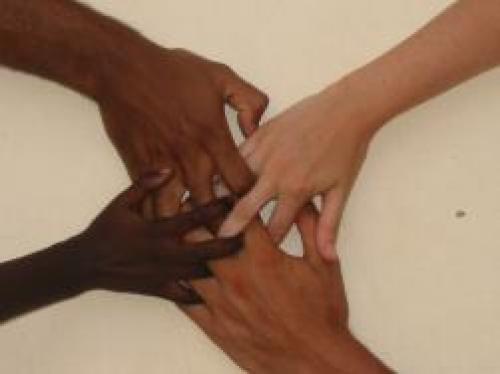 DES KILOMÈTRES…
Une marche vers… 
les autres, les plus démunis
proches et lointains
DE SOLEIL
Pour plus de chaleur humaine, 
				Plus de solidarité, 
Plus de fraternité
EN BREF
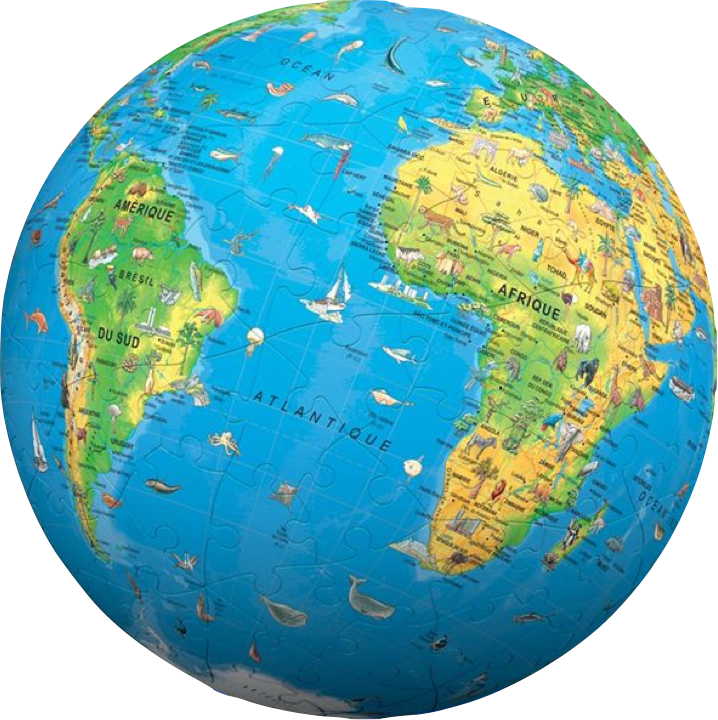 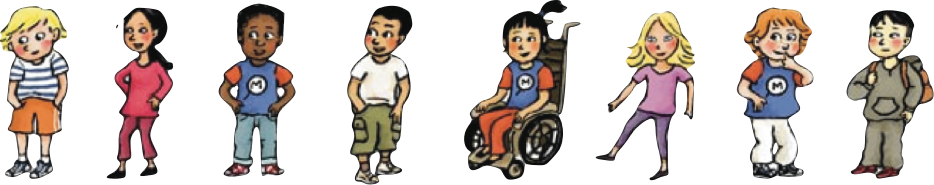 Les « Kilomètres de Soleil » 
C’est qui ?
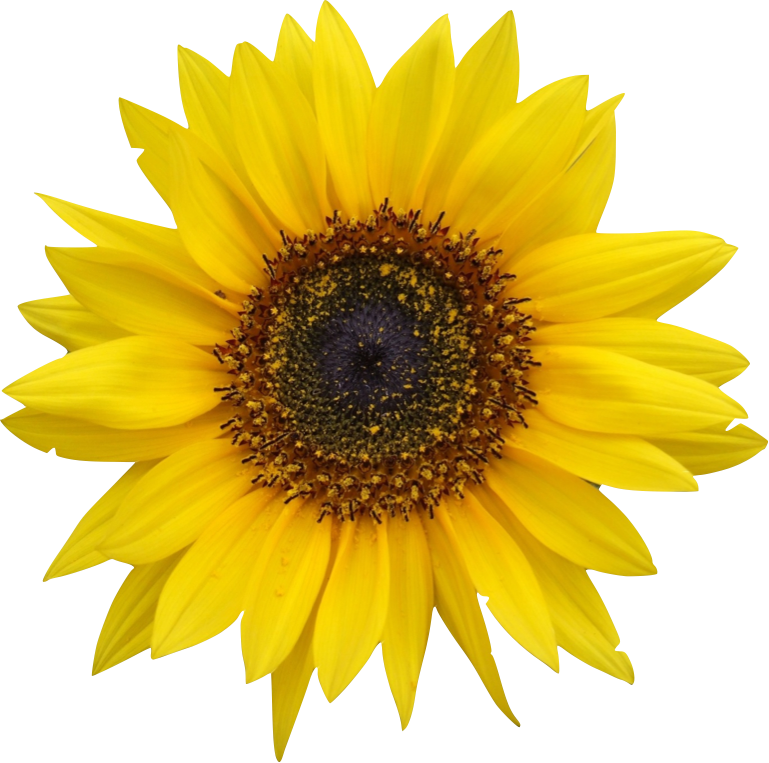 Action catholique de l’enfance. ACE
CCFD
Terre Solidaire
OPM - Enfance missionnaire
Scouts et guide
de France
Une volonté commune

Des actions communes
Enseignement catholique
Secours catholique
Caritas France
MEJ. Mouvement eucharistique des jeunes
SNCC. Catéchèse et catéchuménat
AU NIVEAU NATIONAL
AU NIVEAU DIOCÉSAIN
Les « Kilomètres de Soleil » 
Pourquoi et Comment ?
L’ENFANT ACTEUR
DE SON DÉVELOPPEMENT
RÉFLEXION
• Réflexion humaine
• Réflexion spirituelle
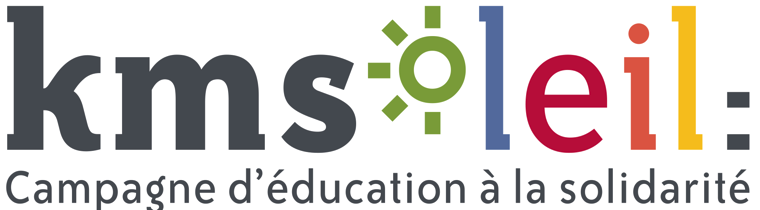 ACTION
• Faire pour découvrir une situation
• Faire l’apprentissage de la solidarité
L’ENFANT AUTEUR DE SOLIDARITÉ
ENVERS D’AUTRES ENFANTS
LÀ-BAS
Projets
Soleil
ICI
Bourses
Soleil
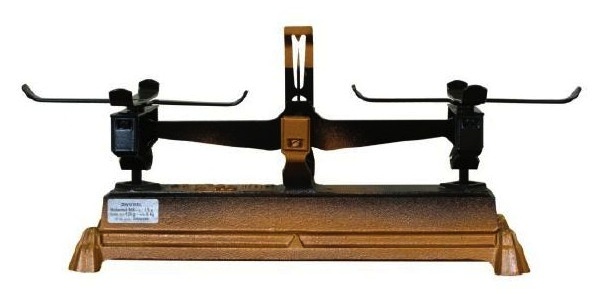 LA SOLIDARITÉ KMS
LES BOURSES SOLEIL
LES BOURSES SOLEIL
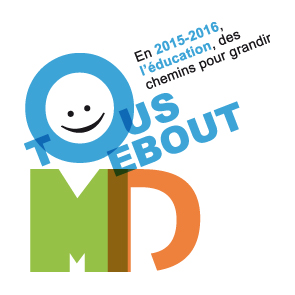